Информационный проект «Кто нас защищает?»
Суслова Катя
3 «Б» класс
Лицей 265
Цели и задачи проекта
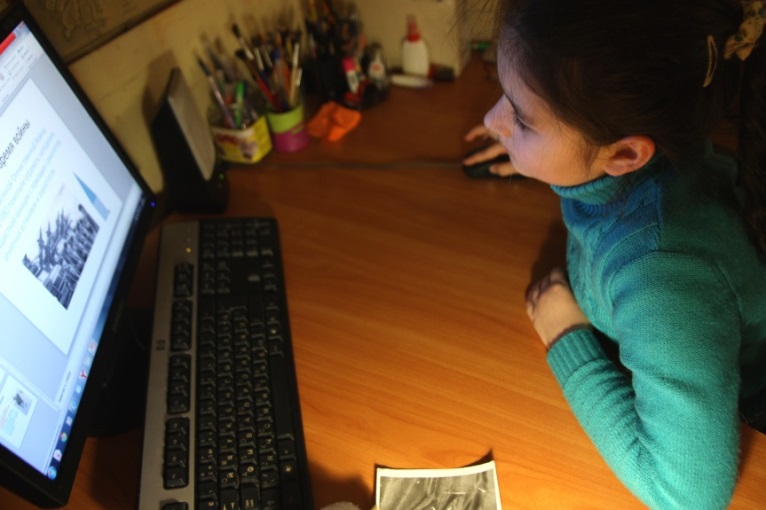 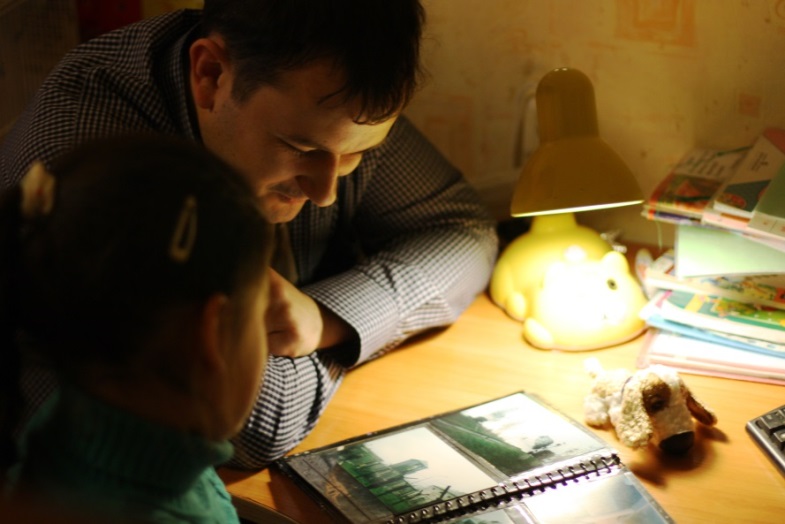 Мой папа – защитник Отечества
Защитники Отечества – это люди, которые охраняют территорию свой страны, защищают от врагов.

Главный защитник в нашей семье – это мой папа, Суслов Иван Леонидович. Папа не военный, но после учебы в университете папа пошел служить в армию – в войска ПВО.
Войска ПВО
ПВО – войска противовоздушной обороны. Они охраняют воздушное пространство над нашей страной.
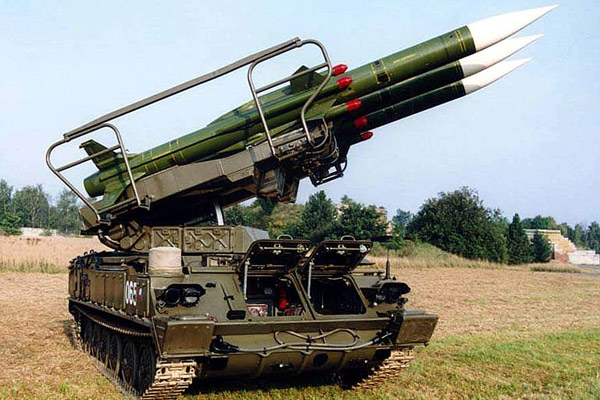 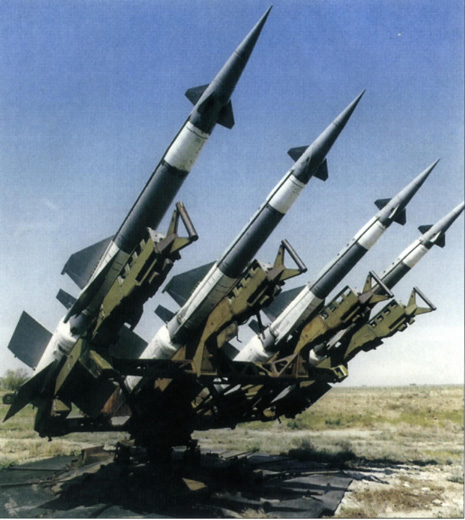 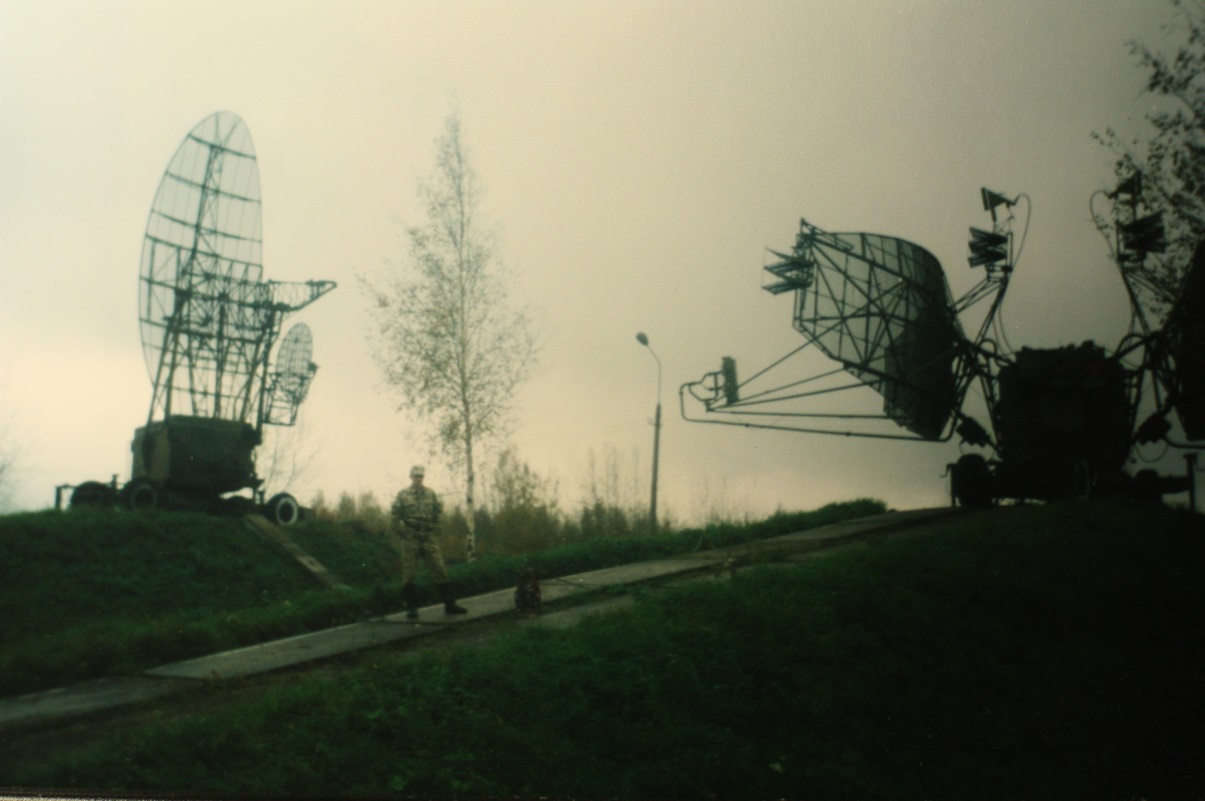 ПВО во время войны
Во время Великой Отечественной Войны войска ПВО помогали отражать нападения фашисткой авиации с помощью самолетов, зенитных установок и аэростатов.
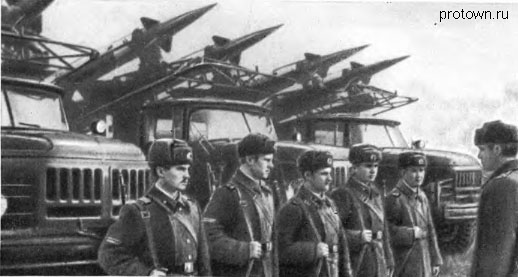 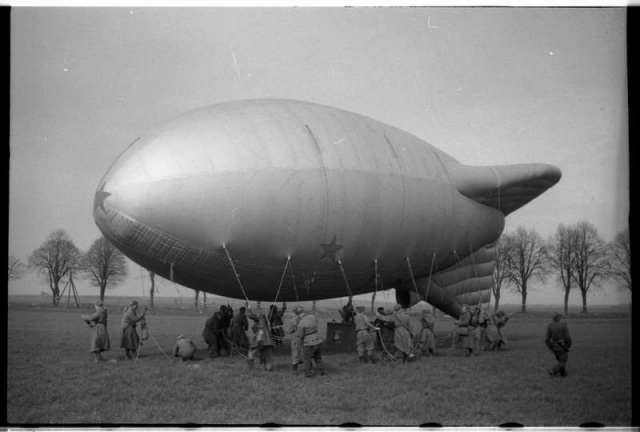 Интервью с Иваном Леонидовичем о службе в армии
Вопрос: Каким должен быть защитник Отечества?
Ответ: Мужественным, сильным, любить свою Родину.
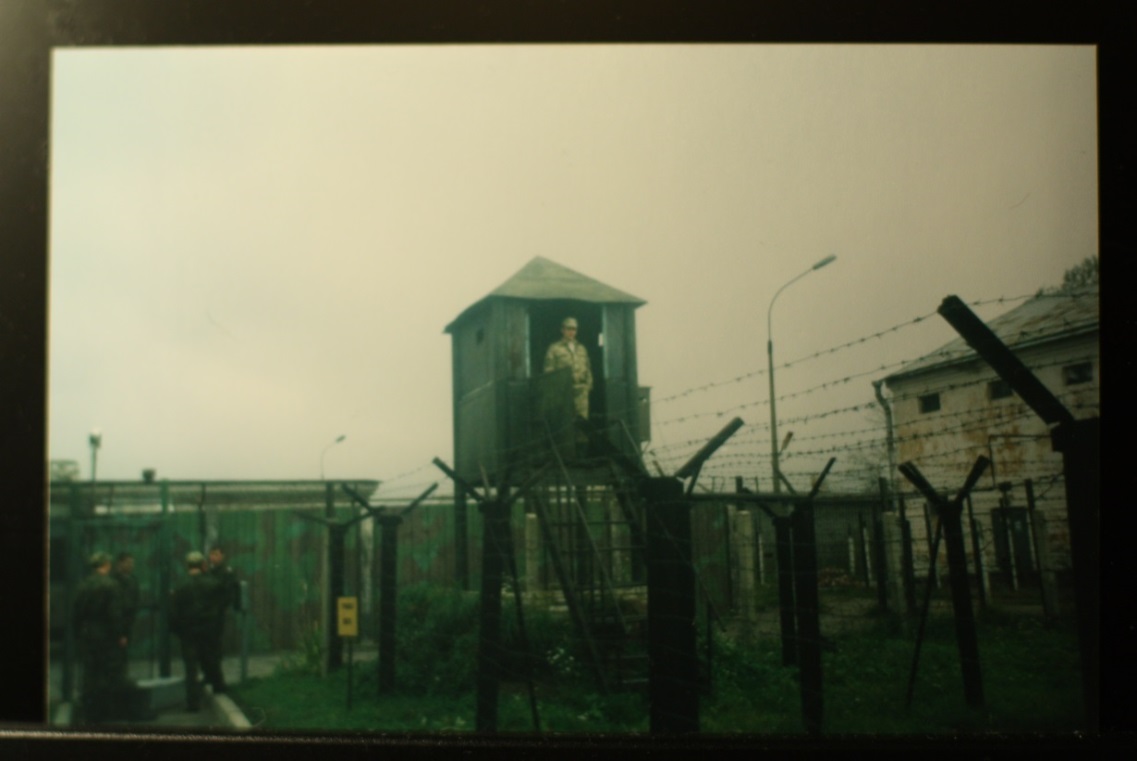 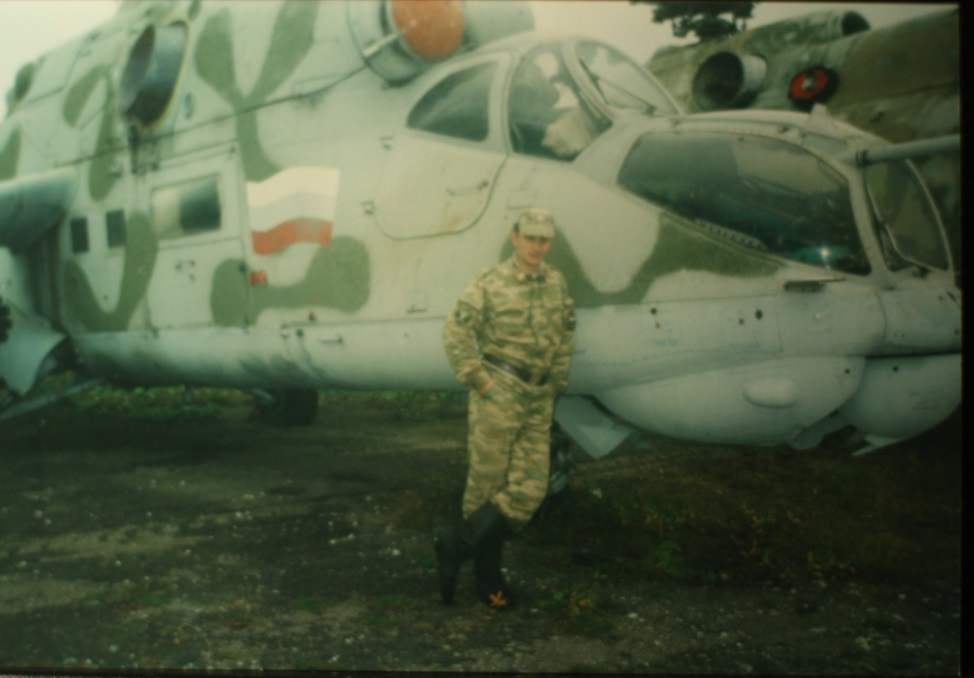 Интервью
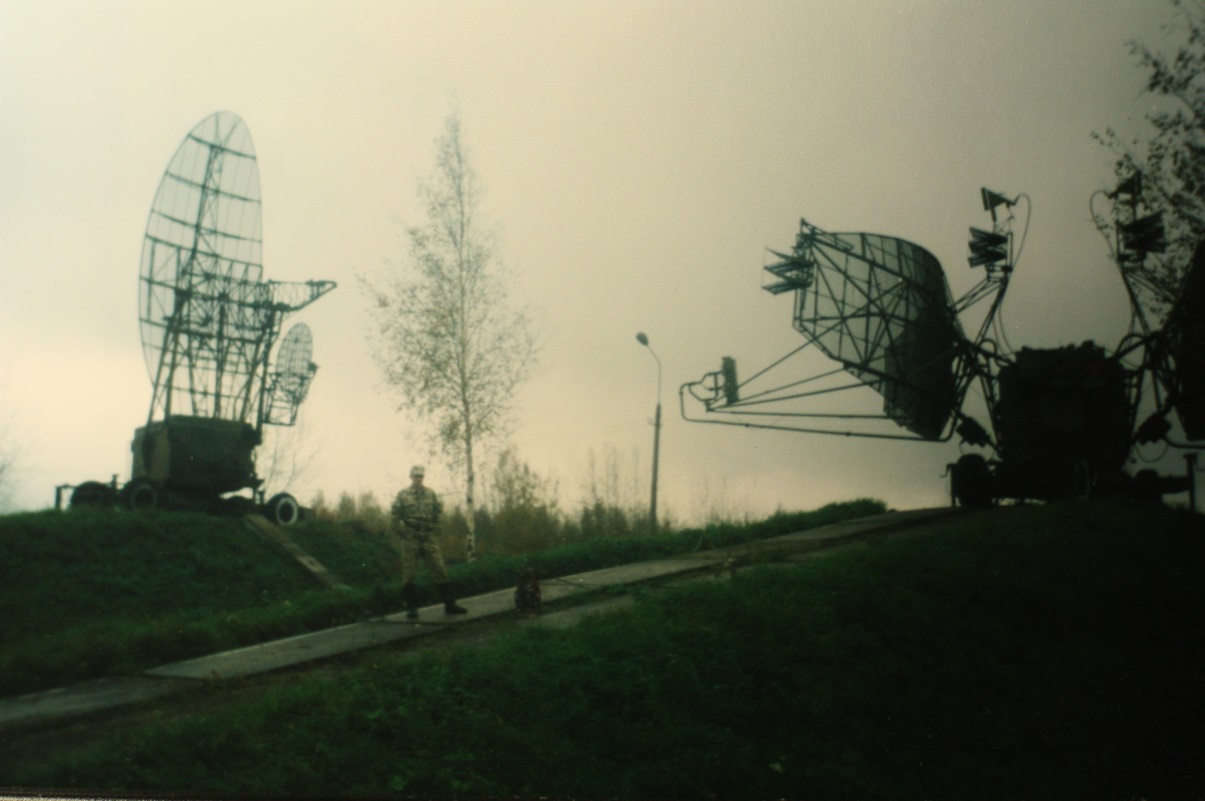 Вопрос: Зачем нужно служить в армии?
Ответ: Чтобы уметь защищать свою страну и свою семью.
Вопрос: Что надо делать, чтобы не было войны?
Ответ: Все страны должны жить по правилам взаимоуважения. Все конфликты нужно решать мирным путем.
Интервью
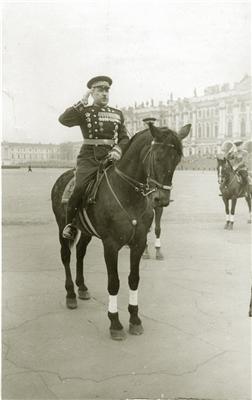 Вопрос: Кто из воинов может быть примером для подражания?
Ответ: Маршал Говоров, который принимал участие в снятии блокады Ленинграда и проявил себя как талантливый и мудрый полководец.
Выводы
Источники информации
Семейный фотоархив
Интервью с Сусловым Иваном Леонидовичем (папой)
Сайты:
https://ru.wikipedia.org/ 
http://engschool18.ru